Informace k přijímacímu řízení na střední školy
přehled základních informací
pro žáky 9. tříd
Jakou střední školu vybrat?
papír A4 – 2 části (plusy a mínusy)
 zájmy, koníčky (+ / -)
 jaké předměty ve škole (+ / -)
studijní typ (+ jsem / - nejsem)
maturitní zkouška (+ chci MZ / - nechci MZ)
 VŠ (+ směřuji na VŠ / - nesměřuji na VŠ)
délka každodenního dojíždění

 porovnáme s požadavky a typem vybrané SŠ
Užitečné internetové odkazy
MŠMT ČR (msmt.cz)
www.cermat.cz
Školství | Moravskoslezský kraj | (msk.cz)
Vysoké školy, střední školy, ZŠ a jazykové školy v celé ČR (atlasskolstvi.cz)
Informační systém o uplatnění absolventů škol na trhu práce | Infoabsolvent.cz
Na jakou práci se hodíš? Test osobnosti (emiero.cz)
Národní soustava povolání (nsp.cz)
Online veletrh středních škol Moravskoslezského kraje (msk.cz)
Můj život po škole - rozcestník (mujzivotposkole.cz)
stránky jednotlivých středních škol
Cenné zdroje informací
Veletrh středních škol 2022
	
Dny otevřených dveří na SŠ

Informační a poradenské středisko ÚP Havířov – Junácká ulice
	(v říjnu jsme se žáky 9. ročníku navštívili)
Přihlášky na SŠ
Kde tiskopisy přihlášek  získáte?

první dvě již předvyplněné od vých. poradce v prvním týdnu v únoru
     
Kolik přihlášek můžete podat?

2x na SŠ s talentovou zkouškou a sportovní gymnázia 									(modrý formulář přihlášky)
		 do 30. 11. 2022


2x na SŠ bez talentové zkoušky 			(růžový formulář přihlášky)
 		 do 1. 3. 2022
Možnosti vyplnění přihlášky
pokud žák podává dvě přihlášky, obě přihlášky musí být stejné, 
tzn. stejné pořadí škol a oborů na obou přihláškách, jinak jsou přihlášky neplatné!
Jak vyplnit přihlášku
návod k vyplnění přihlášky na stránkách MŠMT nebo Cermatu.             přiložen je na TEAMS, žák ho dostane i papírové formě současně s přihláškou
Podání přihlášky do oboru vzdělání s talentovou zkouškou (cermat.cz)
Podání přihlášky do oboru vzdělání bez talentové zkoušky (cermat.cz)

Uchazeč dostane přihlášku předvyplněnou první týden v únoru
     (bude tam mít QR kód, základní údaje o narození, bydlišti a na druhé straně
      pak klasifikaci z posledních dvou ročníků a razítko s podpisem p. ředitelky.

Žák pak vyplní zbývající údaje na 1. straně přihlášky.                                       2. stránku přihlášky nevyplňuje, pouze, bude-li chtít doplnit údaje o spec. schopnostech, talentu nebo úspěších ve významných soutěžích. 

 vyplněnou přihlášku uchazeč doručí na SŠ a to buď osobně – nejlépe oproti podpisu, nebo zašle doporučeně na adresu střední školy
Termíny podání přihlášky na SŠ s talentovou zkouškou a sportovní gymnázia
řediteli či zástupci ředitele SŠ do 30. 11. 2022
Termíny podání přihlášky na SŠ 
bez talentové zkoušky
řediteli či zástupci ředitele SŠ do 1. 3. 2023
Uchazeči se speciálními vzdělávacími potřebami (SVP)
Uchazeči se speciálními vzdělávacími potřebami, kteří 
požadují úpravu podmínek přijímacího řízení, musí spolu 
s přihláškou odevzdat také 									    doporučení školského poradenského zařízení
	 (pedagogicko-psych. poradna, SPC)
ŠPZ vydává vždy dva totožné výtisky Doporučení. 

Podle Doporučení školského poradenského zařízení,
které uchazeč doloží k přihlášce, rozhodne ředitel SŠ 
o uzpůsobení podmínek pro konání jednotné přijímací 
zkoušky (nejčastěji se jedná o navýšení časového 
limitu nebo je umožněno používání kompenzačních pomůcek).
Uchazeči o studium z Ukrajiny
zákon č.67/2022 v souvislosti s ozbrojeným konfliktem:
Uchazeči o střední vzdělání doloží vysvědčení z předchozího vzdělávání. Zákon však umožňuje tyto doklady zčásti nebo úplně nahradit čestným prohlášením.
Bude v něm např. uvedeno, ve kterých předmětech a jakým počtem bodů byl hodnocen.
Pro tyto uchazeče však platí nutnost doložit doklad o zdravotní způsobilosti na obory, které to vyžadují. Potvrzení vydá lékař na území ČR.
Uchazeči o studium z Ukrajiny
K přihlášce na SŠ dokládají
 žádost o prominutí JPZ z českého jazyka. Znalost JČ je ověřována ústním pohovorem.
Rovněž mají tito žáci na základě žádosti právo vykonat JPZ z matematiky v ukrajinském jazyce.
Uchazeč dále doloží 
doklad o dočasné ochraně
popř. doklad potvrzující oprávněnost pobytu    			cizince, který není občanem EU
Абітурієнти на навчання з України
Zakon № 67/2022 u zvʺyazku zi zbroynym konfliktom: Zdobuvachi serednʹoyi osvity povynni nadaty dokumenty, shcho pidtverdzhuyutʹ poperednyu osvitu. Odnak zakon dozvolyaye chastkovo abo povnistyu zaminyty tsi dokumenty pysʹmovoyu zayavoyu. 
U nʹomu, napryklad, bude zaznacheno, z yakykh predmetiv i yakoyu kilʹkistyu baliv yoho otsinyly. Odnak dlya tsykh zayavnykiv neobkhidno nadaty pidtverdzhennya prydatnosti za stanom zdorovʺya dlya haluzey, yaki vymahayutʹ tsʹoho. Sertyfikat vydastʹ likar v Chekhiyi.
Вони надають докази для вступу до середньої школи заява про звільнення від JPZ з чеської мови. Знання JČ перевіряється шляхом усного опитування. Ці учні також мають право за бажанням складати ЗНО з математики з української мови. Заявник додатково надає докази підтвердження тимчасового захисту або документ, що підтверджує право на проживання іноземця, який не є громадянином ЄС
Termíny jednotné přijímací zkoušky
2. řádný termín –  úterý 13. dubna 2021
   (na škole uvedené na přihlášce ve druhém pořadí)

náhradní termíny: 12. a 13. května 2021

v případě onemocnění v den přijímacího řízení je nutné zaslat do 3 dnů po termínu zkoušky omluvu řediteli střední školy
Přijímací řízení do oborů vzdělávání 
s talentovou zkouškou
• Ředitel školy pro obory vzdělání s talentovou zkouškou stanoví min. dva termíny talentové zkoušky, 
a to v termínech:
pro obory středního vzdělání s talentovou zkouškou
od 2. do 15. ledna
pro sportovní gymnázia (GSP)
od 2. ledna do 15. února 
pro obory konzervatoří
od 15. do 31. ledna
Školní přijímací zkouška
Ředitel střední školy může stanovit školní přijímací zkoušku, přičemž stanoví v 1. kole min. dva termíny, a to 

pro obory vzdělání s maturitní zkouškou
od 12. dubna do 28. dubna 
 
pro ostatní obory vzdělání
od 22. dubna do 30. dubna.
Kritéria přijímacího řízení
jednotná přijímací zkouška
     Výsledek jednotné PZ se na celkovém hodnocení uchazeče podílí 60 %  kromě Gymnázií se sportovní přípravou (zde pouze 40 %)

hodnocení na vysvědčení z předchozího vzdělávání
   V souladu s § 1 odst. 7 vyhlášky č. 353/2016 Sb. školy nemohou v přijímacím řízení 
     hodnotit hodnocení na vysvědčení za druhé pololetí školního roku 2019/2020. 

školní přijímací zkouška, je-li stanovena 
     (v kompetenci ředitele SŠ)

případně další skutečnosti, které osvědčují vhodné schopnosti, vědomosti a zájmy uchazeče (soutěže, olympiády, …)
Kritéria přijímacího řízení
Ředitelé SŠ zveřejní kritéria přijímacího řízení na
webových stránkách středních škol.

- pro SŠ s talentovou zkouškou
do 31. 10. 2022

- pro SŠ bez talentové zkoušky
do 31. 1. 2023
Co když žák onemocní v době přijímacích zkoušek?
„Ředitel školy vyhlásí náhradní termín uchazeči, který se pro vážné důvody k přijímací nebo talentové zkoušce v určeném termínu nedostaví a svoji neúčast řádně písemně omluví řediteli školy nejpozději do 3 dnů po termínu stanoveném pro přijímací nebo talentovou zkoušku.“ 


    Zkouška v náhradním termínu se koná nejpozději do 1 měsíce po termínu konání řádné přijímací nebo talentové zkoušky.
V případě přijetí na SŠ
Pokud byl uchazeč přijat ke vzdělávání na SŠ, musí svůj úmysl stát se žákem příslušného oboru vzdělání a formy vzdělávání na dané škole potvrdit Zápisovým lístkem do 10 pracovních dnů ode dne veřejného vyvěšení výsledků přijímacího testu.
	Zápisový lístek obdrží v průběhu měsíce března od vých. poradce na ZŠ.
V případě nepřijetí na SŠ
Odvolání proti rozhodnutí ředitele školy lze podat ve lhůtě 3 pracovních
   dnů od doručení rozhodnutí.

počet dalších kol přijímacího řízení není omezen

ředitel SŠ zveřejní počty volných míst, kritéria a termíny ve škole a způsobem umožňujícím dálkový přístup

tyto informace jsou souhrnně zveřejňovány na 
⌂ | Moravskoslezský kraj | (msk.cz)

V dalším kole přijímacího řízení
neomezené množství přihlášek – na jeden formulář přihlášky se vždy vyplní jen jedna škola (jedna kolonka).
 Nová Jednotná přijímací zkouška se již nekoná
Držím palce, ať vám vše vyjde, jak si přejete
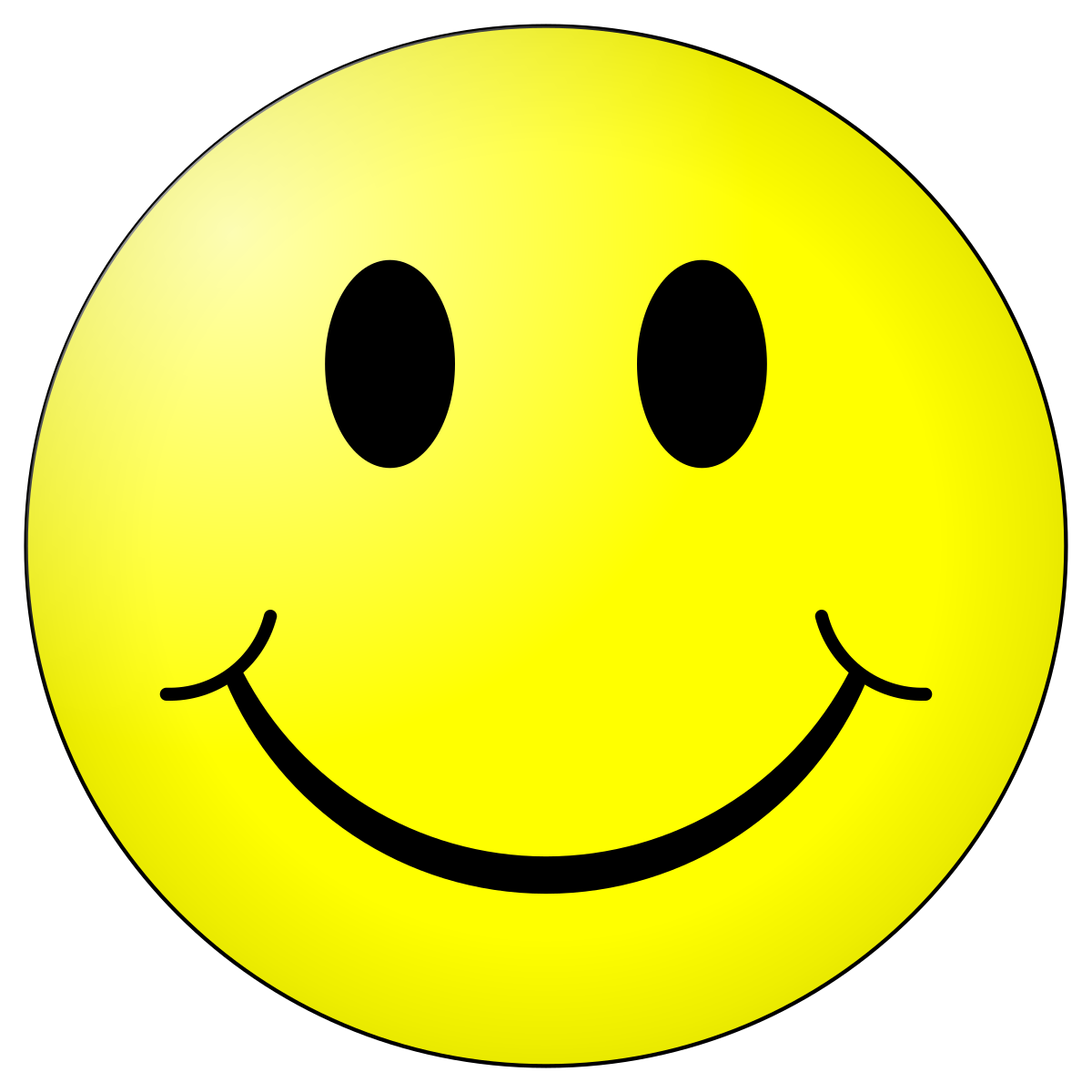